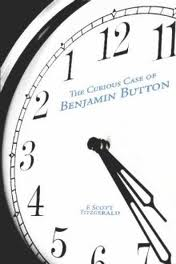 Benjamin Button
If only one thing had happened differently…
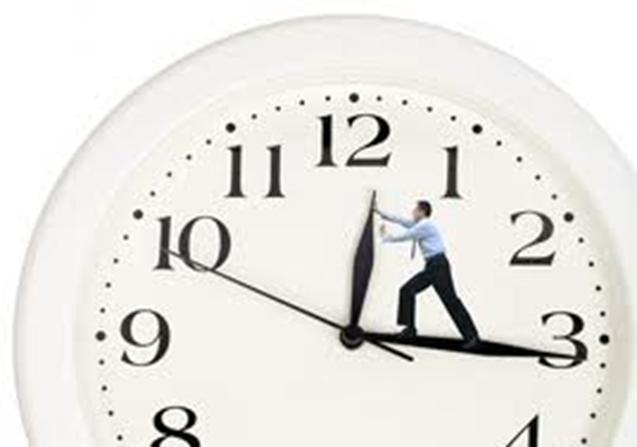 Watch the Scene
and take notes
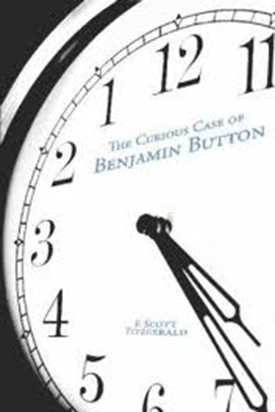 If only….
if only the shoelace 
              		 hadn’t broken…
or (if) the delivery truck 
                                  had moved moments earlier
or (if) the package 
                                  had been wrapped and ready...
…because the girls 
                                  hadn’t broken up with her 			  boyfriend…
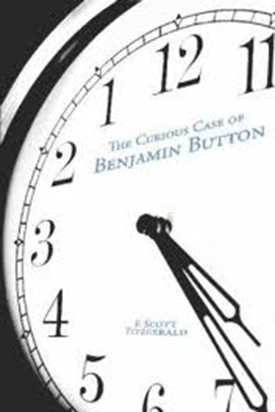 …or if the man 
		had set his alarm and got up five 		minutes earlier
…or (if) the taxi driver 
		hadn’t stopped for a cup of coffee…
…or (if) the woman 
		had remembered her coat…
…and 	had gotten into an earlier cab…
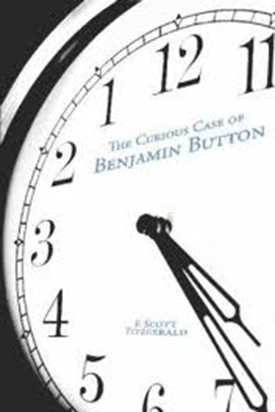 Daisy and her friend 
		would have crossed the street…
and the taxi 
		would have driven by them…
But life being what it is… a series of intersecting lines and incidents…
Out of anyone’s control .
The taxi did not go by…and the driver was momentarily distracted.
And he didn’t see Daisy crossing the street.
and that taxi hit Daisy … and her leg was crushed.
Now do your own…What would your life be like if you hadn’t been accepted at GIBS?
If I hadn’t been accepted at GIBS…
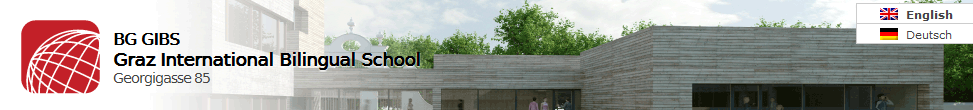